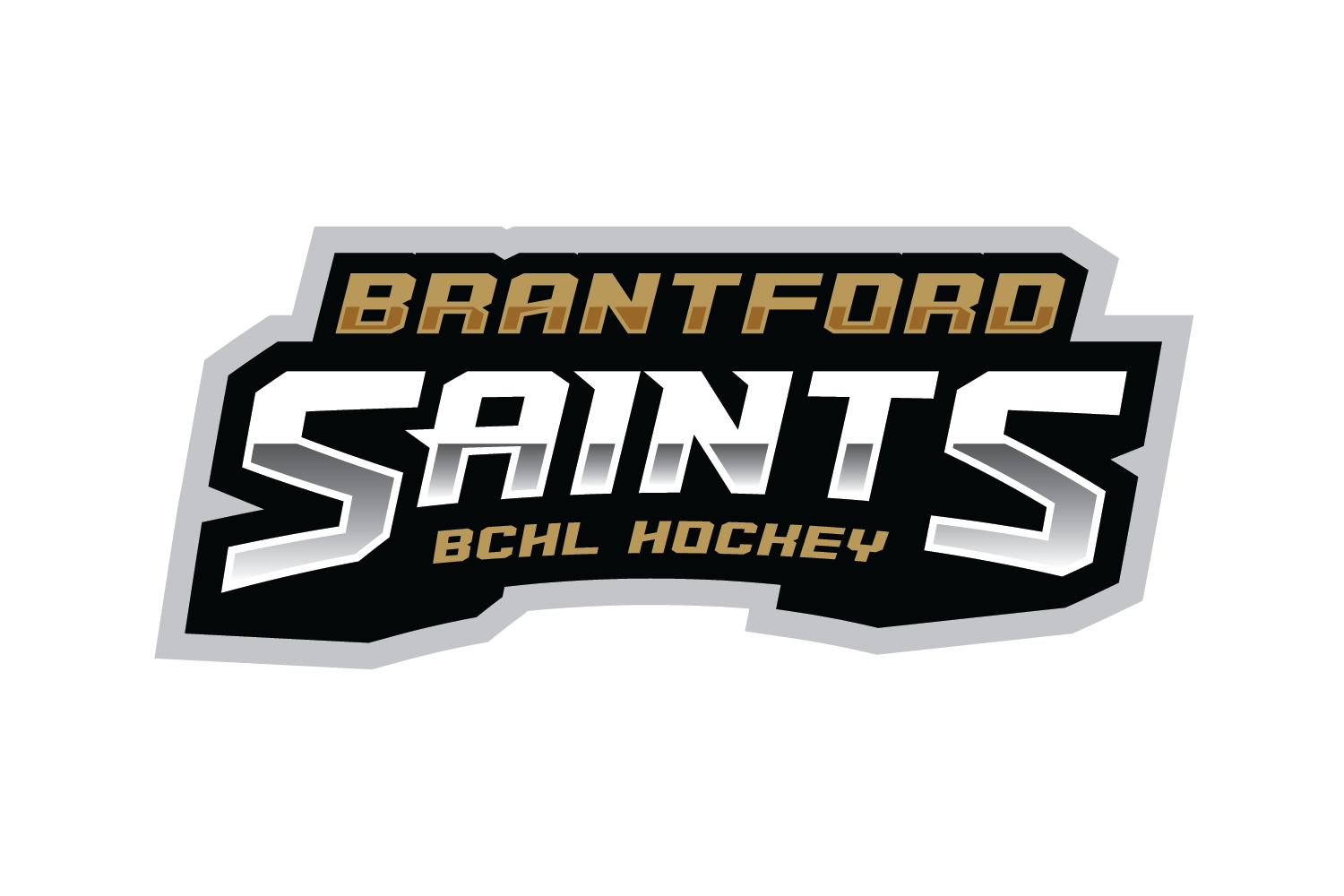 Coaches Meeting
Welcome and Thank You
Thank You for attending tonight and as always thank you for helping.
We will try to keep the meeting to 1 hour.
If you have a question please feel free to ask.
Introductions
Dan Skater -President
Rick Fitzgerald -Vice President
Sandra Gagne -Registrar/ Treasurer
Natalie Ellis -Scheduler/ Director of Risk Management
Darryl Purificati -Director of Select
Know Your Division Director
IP5-6  -John Harker
IP7-8  -John Harker
Atom  -John Elliott
Peewee –Jeff Corbett
Bantam –Mike Winter
Midget –John Finnegan
[Speaker Notes: It is important that you know who your division director is as they are your first contact for all issues.]
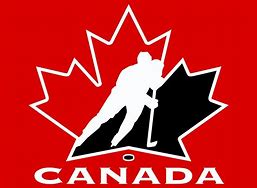 Governing Bodies
We are part of Alliance Hockey and Hockey Canada.
Alliance Hockey provides insurance for our coaches and players.
We must adhere to Alliance and Hockey Canada rules and regulations.
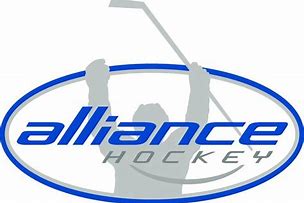 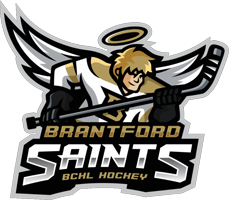 Coaching Requirements
Head Coach
Coach Level Certificate (Hockey Canada)
Respect in Sport (Activity Leader)
Gender Identity Training
Valid Police Check

Assistant coaches and on ice helpers
Respect in Sport (Activity Leader)
Gender Identity Training
Valid Police Check
Trainers
Trainers Certificate (Hockey Canada)
Respect in Sport (Activity Leader)
Gender Identity Training
Valid Police Check
Rosters
We are require to roster all players and coaches.
You are required to meet the certifications to be rostered.
Why is it important to be rostered?
It means that you are covered by Alliance Insurance.
All teams require one Head Coach and one Trainer
Your help is need to ensure that requirements are met.
Parent Respect in Sport
Residential move forms
Certified Trainers/ Coaches
..\Bantam Bears\Approved Roster(Bears).pdf
What do we expect from our coaches?
Review the Team Officials Code of Conduct
Be prepared for practice
Be a good representative of the BCHL
Make sure your kids are having fun
Understand that we are here for all players
You are the first line of contact
Communicate with players and parents
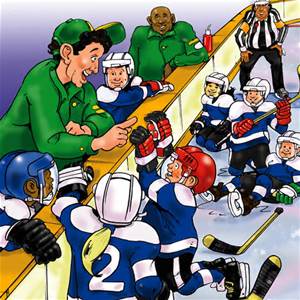 Player Call Up Policy
During regular season and playoffs a team may call up players from 1 division below the division that their team is in.
A team may only call players up if they have less than 10 skaters (not counting goalies) and may only call up enough players to equal 10 skaters.
If the team official knows prior to game time that they will be short players, they are to contact the director of the division in which they play to ask for players.
If the team official is not aware that the team will be short players, they can ask the teams playing before them for players.
A team must have at least 8 per game in order to not forfeit the game.
Example of call ups:
Bantam can call up from Peewee
Peewee can call up from Atom
Atom can call up from IP7/8 (Novice)
Game Format and Curfew
IP5/6 (Tyke) - Cross Ice 
Game format for IP5/6 will be cross ice. There will be no posted game score.  Shifts will be 1 minute and 30 seconds in length. There is no ‘stop time’ in the IP5/6 division.
Game Format and Curfew (Con’t)
IP7/8 (Novice) - Half Ice/Full Ice 

Game format for IP7/8 will be half ice (Oct. to Dec.) 
There will be no posted game score.  
Shifts will be 2 minutes in length. 
Game clock will be used.  Horn will sound every 2 minutes to denote shift change. 
Game format starting in January will be full ice. 
Period Times 10/10/12
Stop time format for the complete game. 
Goal differential greater than 5 will not be posted on the scoreboard.
Game Format and Curfew (Con’t)
Atom to Bantam 
1st Period    	10 minutes 
2nd Period   	10 minutes 
3rd Period    	12 minutes 
Stop time format for the complete game. 
Goal differential greater than 5 will not be posted on the scoreboard.
Game Format and Curfew (Con’t)
Midget (just play) 
1st Period    	15 minutes 
2nd Period   	15 minutes 
3rd Period    	15 minutes 
Stop time format for the complete game. 
Goal differential greater than 5 will not be posted on the scoreboard.
Game Format and Curfew (Con’t)
** Cancelling of ice floods and/or warm ups may be authorized by any Director of BCHL. Games are not permitted to start in advance of the scheduled start time, unless authorized by BCHL Director, both head coaches and the referees.
 ** There are no Time Outs permitted in any division.
Game Format and Curfew (Con’t)
House league games are subject to curfew, as per the following procedure:
• House League Games will be curfewed at the first stoppage in play, after the 50 minute mark past the hour. 
• The arena clock shall serve as the “official time”. 
• During playoff & championship game play, a tie game at the 50 minute mark will be promptly decided as per the League’s Shootout Format.
Game Format and Curfew (Con’t)
This curfew policy does  not apply to any games played on Saturdays
This curfew policy will not apply during special circumstances in which additional ice time has been scheduled to accommodate games which may go past the scheduled time.
Police Vulnerable Sector Check (PVSC) Protocol
BCHL requires that all individuals having direct contact/involvement with our players (Head Coach, Assistant Coaches, Trainer, Assistant Trainer, Manager or Assistant Manager) must complete the Police Vulnerable Sector Check.
 For the 2019/2020 season, Declarations will be accepted for those volunteers who submitted a police check to BCHL for the 2017/2018 season. 
Approved rosters will not be released to teams until all volunteers have either:
 • Applied for a PVSC and sent confirmation receipt to the Director of Risk & Compliance • Provided Risk Management Director with an original approved Police Check (with police seal)
Police Check Policy (Con’t)
If a volunteer has not provided confirmation that an application has been submitted to the police by November 30th, they will be removed from the Team Roster and Team Roster will be approved with remaining officials.
 
PVCS’s may be valid for a period up to three (3) years.  However, BCHL reserves the right to ask any volunteer on a team to submit a PVSC application and any subsequent fingerprinting at anytime. These checks may be requested with just cause or on a purely random basis
Complaint/ Incident Policy
The Incident/Complaint form can be found on our Website.

24 hour “cool down” period is to be observed.

FOR INCIDENTS/COMPLAINTS IN HOUSE LEAGUE 
Discuss with your Head Coach.  If situation cannot be resolved or your complaint is against a Head Coach or team official then:  
Discussion with your Director at Large (email information on our website).  If situation cannot be resolved or your complaint is against a Director at Large then:  Submission of Incident/Complaint form.
Complaint/ Incident Policy (Con’t)
IMPORTANT 
* If your complaint involves sexual or physical abuse, it is your duty to contact the Police immediately. 
* If your complaint involves bullying or hazing, ignore all the steps above and contact VP Rep (email information on our website) immediately who in turn must contact Alliance Hockey immediately.
Dealing with Referees and Timekeepers
Be respectful.
We are helping them learn.
Neither one of these jobs are as easy as they look.
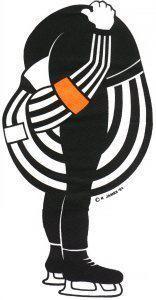 Game Sheet App
Please ensure that information is correct on the App.
You will be given a code that will allow you to make changes
Check numbers to ensure accuracy
Make sure your coaching staff is correct and that they are signing.

Game sheet videos…
Practices
Be prepared!
Ice time is expensive.  Try to maximize is usage with an organized and fun practice.
Do not over complicate things.
Share ideas.  We are all here for the same reasons.
Just have fun!
Pucks and pylons are available in the locker at Civic.  Please use them and return when done.
Player Development Days (Power Skating)
Andrew Fritsch will be attending a practice for IP7/8, Atom and Peewee in October, November and December.
He will be bringing practice plans and our coaches will be assisting him with these practices.
Dates are set and will be on the calendar shortly.
Who is Andrew Fritsch?
Andrew Fritsch Bio
Hometown native Andrew Fritsch will be leading  power skating and hockey skills sessions for players in the BCHL this season. The league welcomes Andrew as a coach mentor for the 2019/20 Hockey Season. His talent and decorated hockey knowledge will be a great addition to our team.  We are pleased to have a coach with so much hockey experience and an outstanding sportsmanlike attitude as an example for our young players. 
"Fritter" is currently working on Ice with the Toronto Maple Leafs as a coach and provides  private and semi private skill and development training for players in the Brantford area. Andrew is also a second year special teams coach with the Brantford 99ers Minor Midget AAA team and runs player development sessions with the 99ers Association. 
History 
2008-09: Fritsch scored 33 goals with 38 assists and 12 PMS in 59 games for the Brantford 99ers Minor Midget AAA team. 
2009-10: Fritsch skated for the Niagara Ice Dogs in his first OHL season.  He was selected in the third round, 57th overall of the 2009 OHL Priority Draft.
2010-11: Fritsch had an outstanding offensive season playing alongside Joey Hishon (Colorado Avalanche) and Garrett Wilson (Florida Panthers) for the OHL champions Owen Sound Attack. Fritsch was ranked 84th amongst North American skaters in Central Scouting's final rankings and was selected by the Coyotes in the sixth round (155th overall) of the 2011 NHL Draft.
2011-14: Fritsch went to camp with the Coyotes before returning to the  OHL for his 3rd season. Traded from Owen Sound to the Sault Ste Marie  Greyhounds in the off-season, he got off to a fast start – posting 14 points in 16 games – before suffering a wrist injury which kept him out until February. He was selected to play in the Subway Series against Russia but could not due to the injury. Named the Soo Greyhounds Most Gentlemanly Player. 
2014 - 16 - St Thomas University Tommies  Frederickton NB. Named  the "Most Disciplined" player 
2016 - 2018 - Fritsch led the Wilfred Laurier Golden Hawks  team being named to the 2016/2017 OUA Men's Hockey Second Team All-Star  and the  OUA Men's Hockey West Division Most Sportsmanlike Award
Parent’s Meeting
Have a meeting with your parents.
Topics
Parent respect in sport
How to contact you
Locker room conduct 
Complaint policy (24hr rule)
Remind them parent and player codes of conduct available online
Sponsorship
We are always looking for sponsors.  They help us provide the best experience for the players while keeping costs down.
Some employers offer sponsorships or money for a team party.  These are often available even if you are not the Head coach.
Ask your employer and take advantage of what they may have to offer.
Evaluations
Please assist your Division Director in evaluating players.
The better we have evaluated the players the more likely we are to have teams balanced enough to not have to move players after assigning teams.
Draft Day (Atom-Midget)
All coaches should agree on player rankings.
Format will be up and down (1-4, 4-1)
We will make every effort to meet as many requests as possible.
During draft please help coaches that may not be as familiar with an age group
Remember the goal is to have ALL teams be competitive.
No one should win in draft day.
Team Balancing
End of October a team balancing committee will look at the competitiveness of all teams.
Balancing Committee Members
Division’s Director
Division’s Select Coach
Assistant Division Director or Alternate Board Member
Coaches input is welcome in this process and very helpfull.
Remember the goal is ALL kids have fun!
House League Tournaments
There are a lot of House League level tournaments throughout the season and our teams have done well in many of them.
Here are only a few examples…
Jordan Minor Hockey  December 27-28   Atom and Peewee
Simcoe Minor Hockey  March 19-22  Novice to Midget
Brantford Minor Hockey  January 3-5  Atom to Midget
Woodstock Minor Hockey  March 13-15  Novice to Bantam
These are just a few examples.
Remember...It’s about having FUN!!!
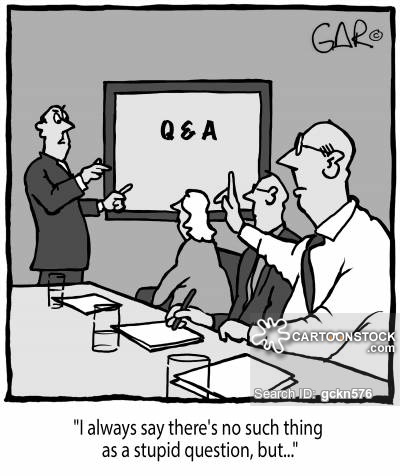 Q & A